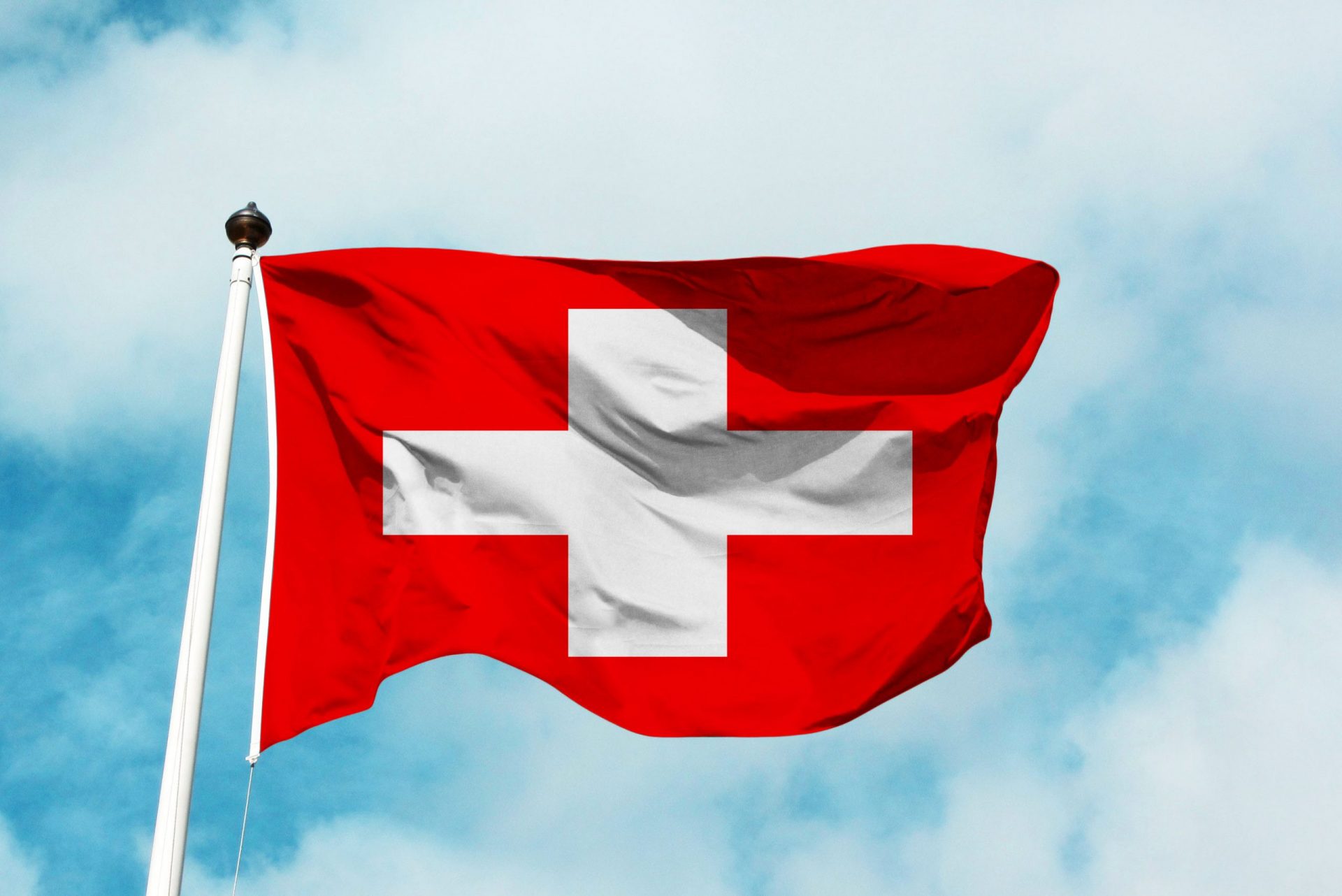 2022Die Top 10 Namen in der Schweiz
#10
Lia          &        Leano
#9
Louis & Malea
#8
Leo               &              Nora
#7
Mila              &             Elias
#6
Elena      
                &
                                Gabriel
#5
Luka         &           Lina
#4
Emilia                        &                                              Leon
#3
Matteo  &   Sofia
#2
Mia                 &                                Liam
Noah                 &                                     Emma
#1
1.E
Lucija UzelacViktoria JelićLucija LordanićPetra Motušić
https://www.srf.ch/news/schweiz/vornamen-hitparade-2022-emma-und-noah-sind-die-beliebtesten-vornamen-fuer-neugeborene